Вибрані актуальні теми в чеській освіті
PhDr. Ондржей Андрис, MAE, MBA, MPA | заступник головного шкільного інспектора Чехії
2 | Ревізія змісту освіти
1 | Дистанційне навчання в Чехії та його наслідки
3 | Регіональні особливості в освіті
1
Дистанційне навчання в Чехії та його наслідки
ПЕРЕБІГ ДИСТАНЦІЙНОГО НАВЧАННЯ ВЕСЬ ЧАС МОНІТОРИВСЯ
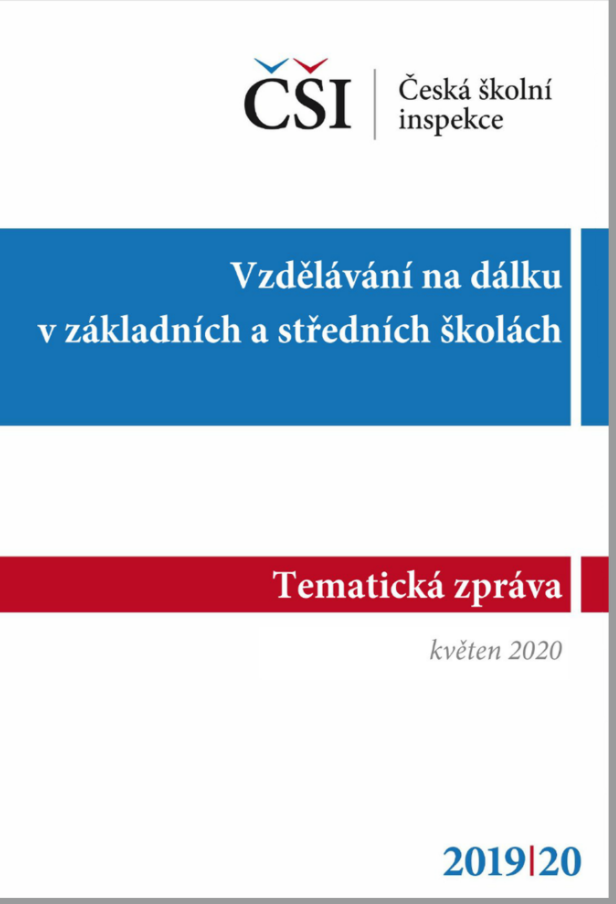 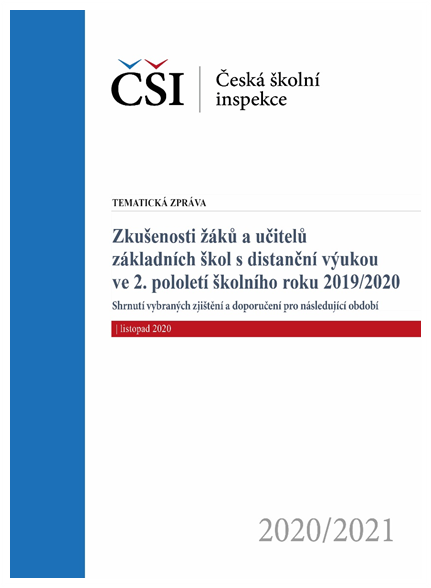 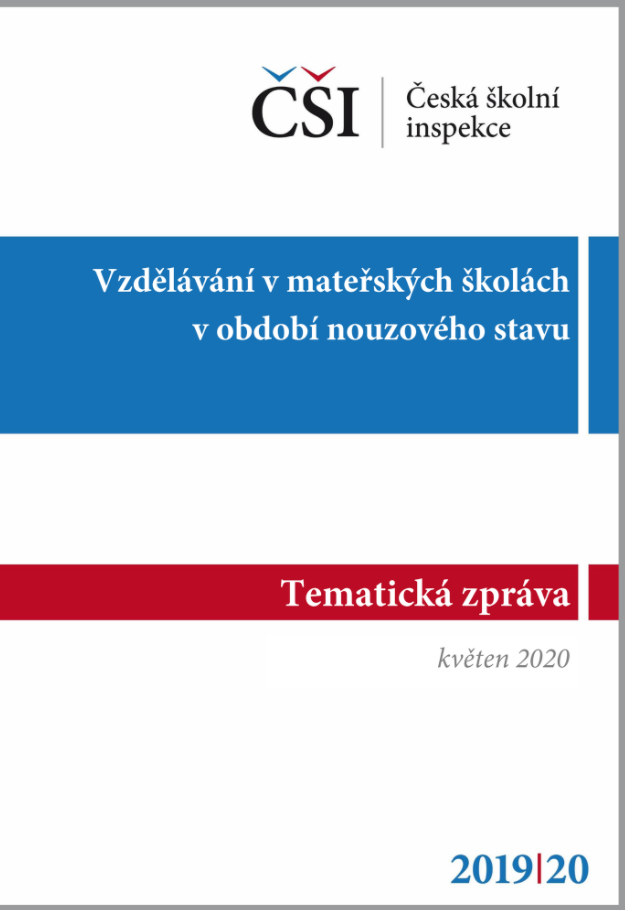 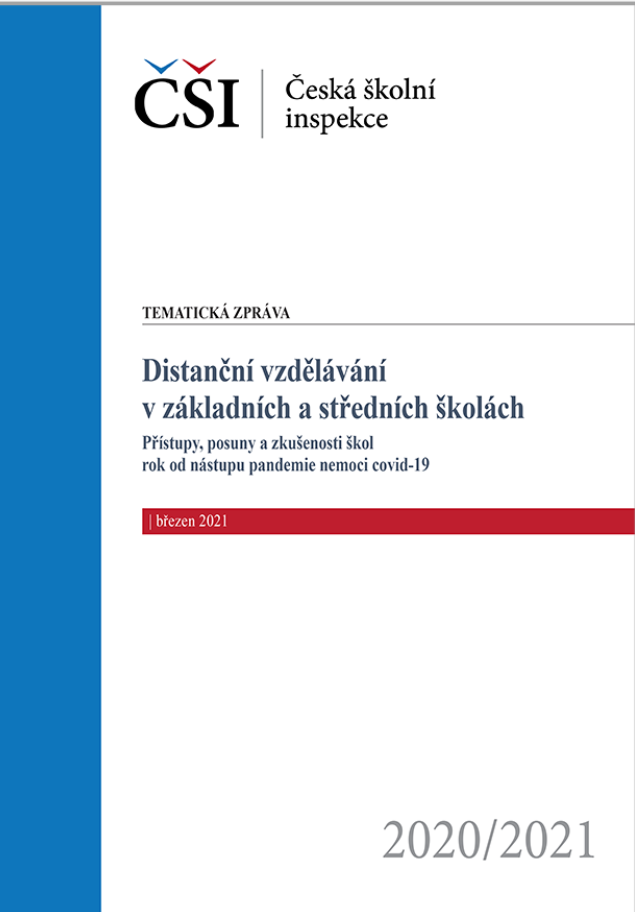 Яка кількість учнів у І півріччі 2020/2021навч. року залишилася поза системою освіти?
10 500 та більше
Яка кількість учнів не могла навчатися онлайн?
осінь 2020
50 000
весна 2020
250 000
Порівняння кількості шкіл з участю майже всіх учнів на онлайн дистанційному навчанні(ситуація у школах відвіданих Чеською шкільною інспекцією в січні та лютому 2021)
ДИРЕКТОР = ПЕДАГОГІЧНЕ ВЕДЕННЯ ВЧИТЕЛІВ ТА ОСВІТНЬОГО ПРОЦЕСУ ШКОЛИ
ВЕСНА 2020
І півр. 2020/2021
⅓ шкіл були неуспішними
⅒ шкіл були неуспішними
2 % шкіл навіть у цьому навчальному роціне здійснюють онлайн-навчання
ЯКІ УМОВИ ДЛЯ ДИСТАНЦІЙНОГО НАВЧАННЯ МАЛИ ВЧИТЕЛІ?
Зміни кількості вчителів, які могли працювати на шкільній цифровій техніці під час синхронного онлайн-навчання з дому
квітень 2020	лютий 2021
Změny úrovní digitálních kompetencí učitelů oproti stavu před zahájením distanční výuky na jaře 2020 na škále od 1 do 9
ЯКИМ БУЛО ПРИЄДНАННЯ ТА ЯК ВІДБУВАЛОСЯ НАВЧАННЯ УЧНІВ ЗІ СОП?
КОЖЕН УЧЕНЬ МІГ МАТИ ЯКУСЬ ПРОБЛЕМУ, В УЧНІВ ЗІ СОП ПРОБЛЕМА МОГЛА БУТИ Й ГЛИБШОЮ
5
1
3
Суттєва обмеження соціальних контактіву школі й поза школою.
Панічні атаки при неуспішності в навчанні.
Система навчання побудовано в основному на усній розповіді для певної групи учнів є дуже обтяжливою(напр., для учнів з розладами мовлення, уваги, екзекутивних функцій).
4
6
2
Nárůst osamělosti, i když digitální nástroje nabízejí způsoby  spojení.
Проблеми зі зосередженням(дистанційне навчання є набагато складнішим).
Незацікавленість батьків.
СУТТЄВОЮ ДОПОМОГОЮ ПРИ ДИСТАНЦІЙНОМУ НАВЧАННІ УЧНІВ ЗІ СОП БУВ АСИСТЕНТ ПЕДАГОГА
Групова робота з учнями онлайн
Індивідуальне навчання учнів
Стаціонарні консультації
Приклади зі шкіл
При поділі на групи учні розділені в алфавітному порядку, але учні зі СОП розділені на групи рівномірно. З точки зору реалізації роботи онлайн у групах виправдався рівномірний розподіл учнів зі СОП по групах.
Учень зі СОП має проблеми, вчителька співпрацює з асистенткою педагога, якій надсилає завдання. Асистентка виконує з учнем завдання. Потім вчителька перевіряє та оцінює роботу учня.
Асистентка педагога кожен день спілкується з ученицею з3 ступенем механізмів підтримки (телефоном та відеочат), визначені індивідуальні консультації з асистенткою педагога та вчителькою. Асистентка займається й іншими учнями зі СОП.
Під час онлайн використовуємо «кімнати» для груп учнів, окрему групу маємо й для учнів зі СОП  спільно з асистентом педагога.
Кількість учнів зі СОП задіяних до синхронного онлайн-навчання
Розташування частки учнів зі СОП у класі/групі та частки відсутніх учнів зі СОП у синхронному навчанні на лінійному графіку тенденцій
1 ступінь БШ
2 ступінь БШ
Середні школи без матури
ЯК У ПОРІВНЯННІ З ВЕСНОЮ 2020 ЗМІНИЛОСЯ ДИСТАНЦІЙНЕ НАВЧАННЯ?
ОРГАНІЗАЦІЯ НАВЧАННЯ
Кількість шкіл, які змінили предмети навчання в розкладі дистанційного навчання (розклад без змін обсягу відповідно до навчального плану означає вивчення всіх предметів у іншому порядку, ніж за розкладом денного навчання)
СЕРЕДНІЙ ДЕННИЙ ОБСЯГ СИНХРОННОГО ОНЛАЙН-НАВЧАННЯ
1 ступінь БШ
Повна БШ
2 ступінь БШ
СО без матури
СО з матурою

Гімназії
СШ
ЗМІСТ НАВЧАННЯ
Порівняння кількості педагогів, які здійснили вказані зміни змісту навчання або зроблять їх(після періоду дистанційного навчання весною 2020 та після року дистанційного навчання)
Чи існує певний зміст навчання, який би був змінений у відповідній РНП педагогом, виходячи з досвіду дистанційного навчання?

Чи планує педагог, або ж у співпраці з іншими, відштовхуючись від досвіду дистанційного навчання, змінити зміст навчання у ШНП? (а можливо вже змінили).
Чи існує певний зміст навчання зі ШНП у госпітованому предметі, який був спрощений викладачем або повністю усунений, через перехід на дистанційне навчання?
І ступінь БШ вересень 2020	І ступінь БШ лютий 2021	ІІ ступінь БШ вересень 2020	ІІ ступінь БШ лютий 2021
ЯК ВИГЛЯДАЛО НАВЧАННЯ
Характеристики, які підтверджують приєднання учнів до навчання
І ступінь БШ	ІІ ступінь БШ	Гімназія	СО з матурою	СО без матури
Цифрові інструменти, які використовувалися для зворотного зв’язку або візуалізації навчального матеріалу у госпітованих учителів
ПІДСУМКОВЕ ОЦІНЮВАННЯ ТА ОЦІНЮВАННЯ
Порівняння змін у способі оцінювання сьогодні з початком навчального року
ПІСЛЯ ПОВЕРНЕННЯ УЧНІВ ДО ШКІЛ…
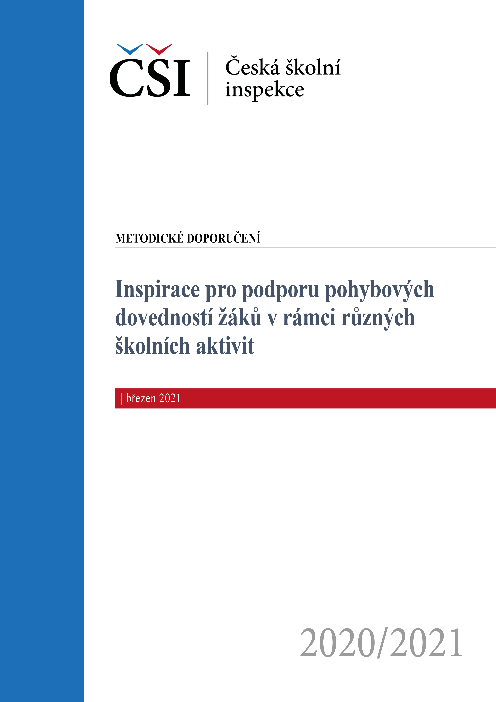 Підтримка рухливої діяльності та розвиток рухових навиків
Тренування, повторення + зворотній зв’язок
Адаптація, акліматизація
Поступовий моніторинг знань та навиків учнів у контексті тривалої відсутності стаціонарного навчання + план на 2021/2022
Розвиток соціальних контактів та зв’язків, підтримка психічного та душевної рівноваги
Повернення учнів до денної форми навчання
Підходи та процедури шкіл при поверненні учнів до денного навчання у БШ та СШ наприкінці ІІ півріччя навчального року 2020/2021
Дослідження ЧШІ: червень 2021
1 465 БШ / 540 СШ
Кероване інтерв’ю з директорами шкіл/ опитувальники для класних керівників
електронний опитувальник
заповнило27 815 учителів
12 230 учителів 1 ступеня БШ
9 779 учителів 2 ступеня БШ
5 806 учителів СШ
ВИКОРИСТАННЯ МЕТОДИЧНИХ РЕКОМЕНДАЦІЙ МОМФ ЩОДО ПОВЕРНЕННЯ УЧНІВ
БШ

СШ
БШ

СШ
БШ

СШ
РЕАЛІЗАЦІЯ АДАПТАЦІЙНОГО ПЕРІОДУ
Два головні підходи:
Домовлені рекомендації щодо оцінювання після повернення учнів до шкіл
1
Пристосування до системи денної форми навчання з боку учнів, до їх повторного залучення до денного навчання, до відновлення їх навиків, пов’язаних з організацією денного навчання та регулярним виконанням обов’язків тощо.
До кінця навчального року

три тижні

два тижні


один-два тижні


один тиждень

менше, ніж тиждень
Орієнтування на кожного учня та його конкретні потреби та акцентування, напр., мінімізації стресу, який випливає з невпевненості, як буде виглядати кінець навчального року в денній формі навчання, та налагодження дружньої атмосфери, після того як всі знову зустрінуться в школі після тривалого часу.
.
2
ITEM 01
1/5 БШ і 2/5 СШтривалість адаптаційного періоду обмежена на один тиждень або й менше
→ недостатньо для адекватної адаптації учнів
4.
РЕФЛЕКСІЯ ТА НАСЛІДКИ ДИСТАНЦІЙНОГО НАВЧАННЯЗміна змісту навчання після повернення учнів
80 % шкілзмінили зміст навчаннядо повернення учнів до денної форми навчання так, щоб до кінця навчального року учні дійсно вивчали лише ті теми, які є ключовими та важливими для подальшого навчального матеріалу та подальшого навчання
РЕФЛЕКСІЯ ТА НАСЛІДКИ ДИСТАНЦІЙНОГО НАВЧАННЯОцінювання учнів після повернення
Використання рекомендованих критеріїв для оцінювання учнів
РЕФЛЕКСІЯ ТА НАСЛІДКИ ДИСТАНЦІЙНОГО НАВЧАННЯОцінювання учнів після навчання
15 % БШ і 6 % СШ  перед закінченням ІІ півріччя планували здійснити зміни у способах підсумкового оцінюванняна відміну від І півріччя
У великій групі БШ, які планували зміну способу оцінювання, директори шкіл хотіли супроводжувати оцінки детальнішими коментарями, які по суті не мали б бути складовою офіційного підсумкового оцінювання.
За словами директорів шкіл
Розширення вже впровадженої комбінації словесного оцінювання та оцінювання оцінками для решти учнів або класів, 
Нововведення словесного коментаря щодо оцінок
РІЗНИЦЯ В НАВЧАННІ МІЖ УЧНЯМИ ПІСЛЯ ПЕРІОДУ ДИСТАНЦІЙНОГО НАВЧАННЯ
14 500 
учнів
1 ступеня БШ
22 000 
учнів
2 ступеня БШ
18 000 
учнів СШ
Ці учні, за словами вчителів, мають настільки великі пробіли, що для вирішення їх ситуації потрібно витратити мінімально цілий навчальний рік 2021/2022.
РІЗНИЦЯ В НАВЧАННІ МІЖ УЧНЯМИ ПІСЛЯ ПЕРІОДУ ДИСТАНЦІЙНОГО НАВЧАННЯ
Краї з найнижчою та найвищою кількістю учнів з широкими пробілами в знаннях
Ústecký
Liberecký
Královéhradecký
Karlovarský
Pardubický
Vysočina
Zlínský
РІЗНИЦЯ В НАВЧАННІ МІЖ УЧНЯМИ ПІСЛЯ ПЕРІОДУ ДИСТАНЦІЙНОГО НАВЧАННЯ
Краї з найнижчою та найвищою кількістю учнів з широкими пробілами в знаннях
ПІДСУМКИ ТА РЕКОМЕНДАЦІЇ
РЕКОМЕНДАЦІЇ ШКОЛАМ
1
01
Діяти за методичними рекомендаціями МОМФ та інших організацій та інституцій аби якнайбільш ефективно усунути найбільші недоліки в навчанні учнів, які виникли через дистанційне навчання.
2
Дискутувати на рівні школи про зміст, спрямування та рівень деталізації власної шкільної навчальної програми й про можливості її змін з метою підвищити релевантність та ефективність навчання, яке надається.
02
3
Приділити підвищену увагу якості комунікації всередині школи, між керівництвом школи й учителями, між вчителями між собою, між учителями та учнями, й між школою та батьками учнів так, щоб уся релевантна інформація дійшла до свого адресата вчасно й була правильно зрозумілою та правильно оціненою.
03
РЕКОМЕНДАЦІЇ ШКОЛАМ
4
04
Посилити роль класних керівників та формувати організаційний простір для їх роботи з учнями в класі.
5
Використати досвід оцінювання під час дистанційного навчання та замислитися над зміною критеріїв оцінювання так, щоб вони відображали ширший спектр здібностей та навиків, крім участі, виконання обов’язків та роботи на уроці.
05
6
Систематично приділяти увагу підтримці учням, які не досягають добрих результатів та одночасно розвивати потенціал талановитих та обдарованих учнів.
06
РЕКОМЕНДАЦІЇ ДЛЯ МІНІСТЕРСТВА ОСВІТИ, МОЛОДІ ТА ФІЗИЧНОГО ВИХОВАННЯ
1
01
Й надалі формувати методичні рекомендації, які будуть реагувати на потреби керівництва шкіл та вчителів.
2
Методично підтримувати директорів шкіл у ефективних способах підтримки педагогів, які реалізують у своїх школах (що вдається, що виправдало себе, або ж що спробували, але не дало результатів).
02
3
Формувати цільову підтримку директорам і вчителям для підвищення якості оцінювання учнів.
03
4
Підтримувати директорів шкіл так, щоб вони були в стані формувати ефективну підтримку учнів, які не досягають добрих результатів у навчанні.
04
РЕКОМЕНДАЦІЇ ДЛЯ МІНІСТЕРСТВА ОСВІТИ, МОЛОДІ ТА ФІЗИЧНОГО ВИХОВАННЯ
5
05
Посилити акцент на методичну підтримку діяльності класних керівників з метою підтримати неперервне підвищення якості їх роботи і наголошувати на їх ролі в успішному вирішенні наслідків дистанційного навчання.
6
Методично підтримати директорів шкіл у ефективних формах комунікації та співпраці з батьками.
06
7
Підтримувати обмін досвідом директорів та вчителів з використання ефективних форм покращення результатів навчання усіх груп учнів (як їм вдалося покращити результати учнів, що виправдалося в даних предметах тощо).
07
2
РЕВІЗІЯ ЗМІСТУ НАВЧАННЯ
РНП та зміст навчання
Результати навчання учнів
Школи, вчителі та учні
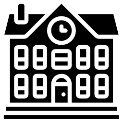 ЗМІСТ РНП
За допомогою дворівневого курикула дозволити реалізацію різних педагогічних підходів, які можуть реагувати на зміни в суспільстві при забезпеченні однакового спільного змісту освіти
Визначити обов’язковий рівень для кожного етапу освіти, якого б мали досягти усі учні
БАЗОВІ ПОНЯТТЯ РНП БО
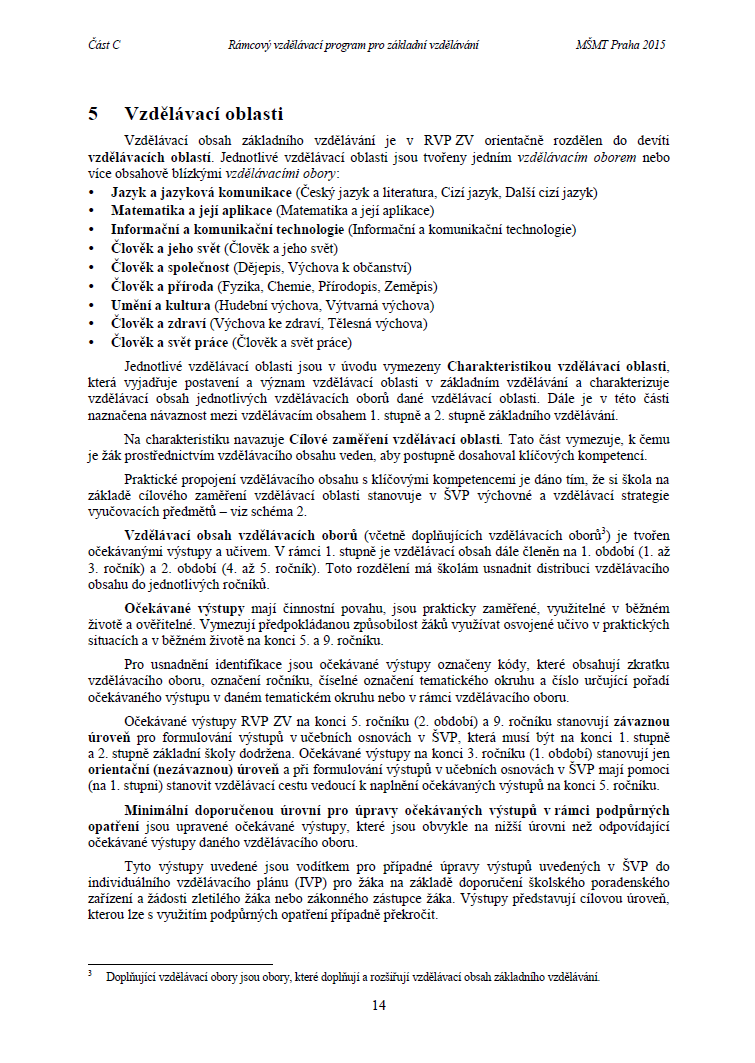 Очікувані результати → визначення обов’язкового рівня для формулювання результатів в навчальних планах у ШНП на кінці 5 та 9 класів

Навчальний матеріал – засіб для досягнення очікуваних результатів

Стандарти  детальніше визначають обсяг очікуваних результатів
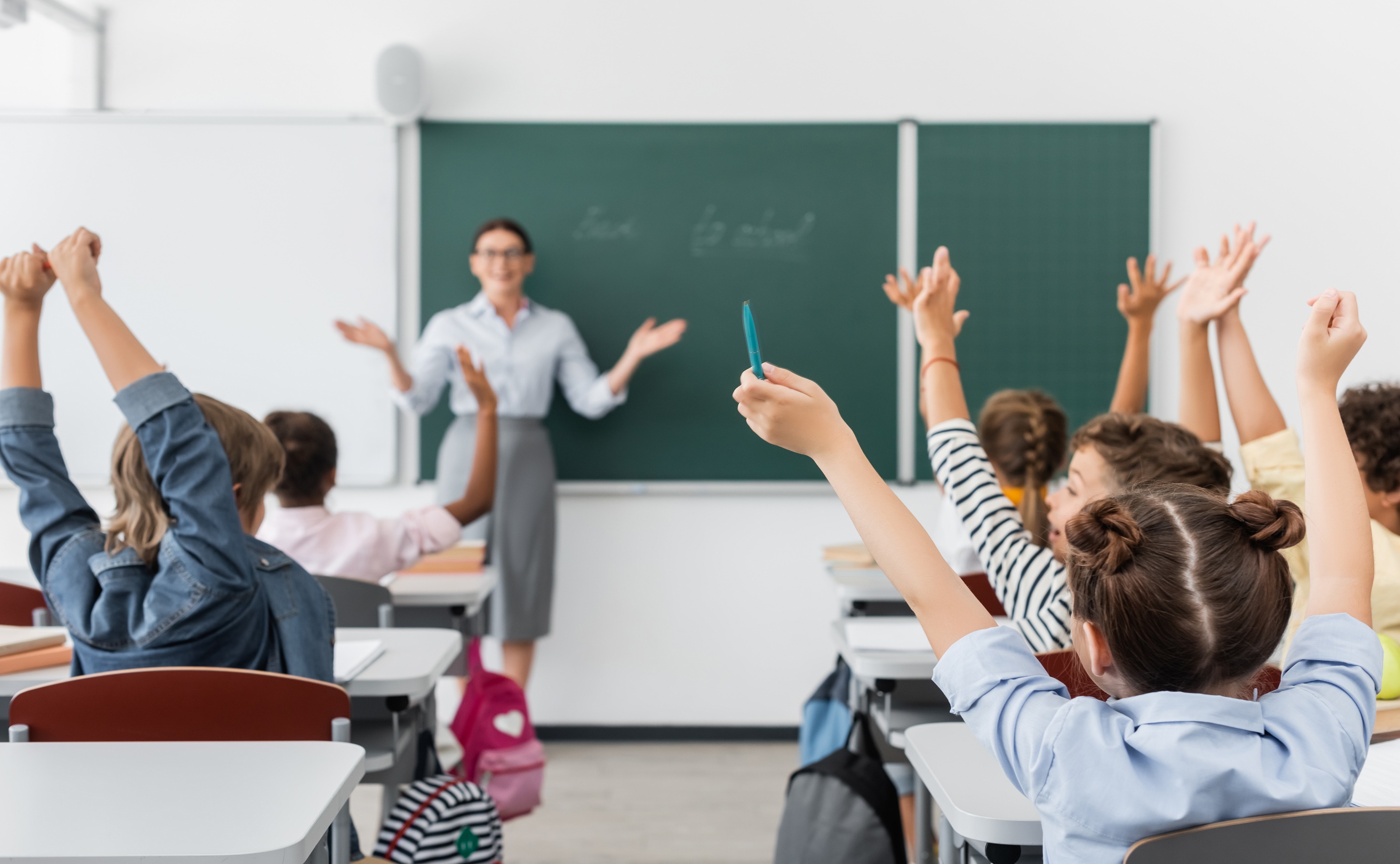 Існує суттєва різниця між очікуваними результатами РНП та результатами учнів
ЯК НАШИМ УЧНЯМ ВДАЄТЬСЯ НАПОВНЮВАТИ РЕЗУЛЬТАТИ рнп?
9
Кількість шкіл, де усі учні досягли очікуваних результатів РНП (мін. 60% успішності)
11,61 %
6,42 %
0,62 %
Ч.м.
М.
Анг.
Zdroj: Výběrové zjišťování, výsledků žáků jaro 2017
ЯК НАШИМ УЧНЯМ ВДАЄТЬСЯ НАПОВНЮВАТИ РЕЗУЛЬТАТИ рнп?
9
Кількість шкіл, де усі учні досягли очікуваних результатів РНП (мін. 60% успішності)
2,60 %
1,32 %
1,27 %
1,25 %
Іст.
Гео.
Фіз.
Хім.
Zdroj: Výběrové zjišťování výsledků žáků, jaro 2017
ПЕРЕНАСИЧЕНИЙ ОБСЯГ
Коли індивідуалізувати навчання, коли зазвичай не встигаю все пройти?
Бракує базових знань та навиків
ВПЛИВ СЬОГОДНІШНІШНЬОЇ рнп
На вчителя
На учнів
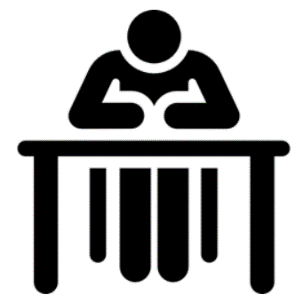 ВПЛИВ СЬОГОДНІШНІШНЬОЇ рнп на вчителів
Тиск на школи
Директивне навчання та його наслідки
Професійна самооцінка вчителів
Задоволеність вчителів та результати учнів
ФАКТОРИ, ЯКІ ВПЛИВАЮТЬ НА РОБОТУ ВЧИТЕЛЯ
Тиск щодо успішності моїх учнів
Тиск щодо використання сучасних методів та технологій, які не дуже розумію
Детальне планування курикула предмету, що виклається
Наповнення цілей, визначених школою
Тиск з боку батьків
Zdroj: Sekundární analýza PISA 2015 (Školní charakteristiky ve světle výukových metod a využití ICT) | ČŠI, březen 2018.
ВПЛИВ СЬОГОДНІШНІШНЬОЇ рнп на учнів
01
Ставлення до школи
02
Рівень побоювань
03
Мотивація учнів
Ставлення учнів до школи
15 річні
10 річні
Учнів вважають, що їхні однокласники їх не люблять
Учнів у школі не знаходять легко друзів
18,8
32,1
24,7
Учнів не ходить до школи із задоволенням
12,7
Учнів мають відчуття, що у школі не прижилися
18,1
20,2
Учнів у школі вважають себе аутсайдерами
Учнів почуваються у школі самотніми
СПІВНАЛЕЖНІСТЬ ДО ШКОЛИ
15 РІЧНІ
У школі я відчуваю себе аутсайдером
510
500
У школі я почуваюся незручно і недоречно
490
480
24,7 % 
 учнів не погоджуються з твердженням, що у школі легко знаходяться друзі
470
У школі почуваюся самотньо
Однокласники у школі мене, мабуть, люблять
Вважаю, що до школи належу
погоджуюся
Не погоджуюся
Zdroj: PISA 2015
ЧОМУ ВЧИТЕЛІ МАЛИ Б ПРАЦЮВАТИ НАД ТИМ, ЩОБ УЧНІ ПОЧУВАЛИСЯ ДОБРЕ?
Чим нижчий індекс побоювання, тим кращі результати
ІНДЕКС ПОБОЮВАННЯ  (Test anxiety)
Я часто боюся, що мені буде важко написати контрольну.
Я боюся, що у школі отримаю погані оцінки.
Дуже боюся, навіть коли я добре підготувався/лася до контрольної.
Коли готуюся до контрольної, я дуже нервуюся.
Я нервуюся, коли не знаю як вирішити якесь завдання у школі.
МЕТОДИ НА УРОКАХ У БШ ЗА СЛОВАМИ УЧНІВ
Zdroj: ČŠI
МІСЦЕ ДЛЯ ДІЯЛЬНОСТІ УЧНІВ
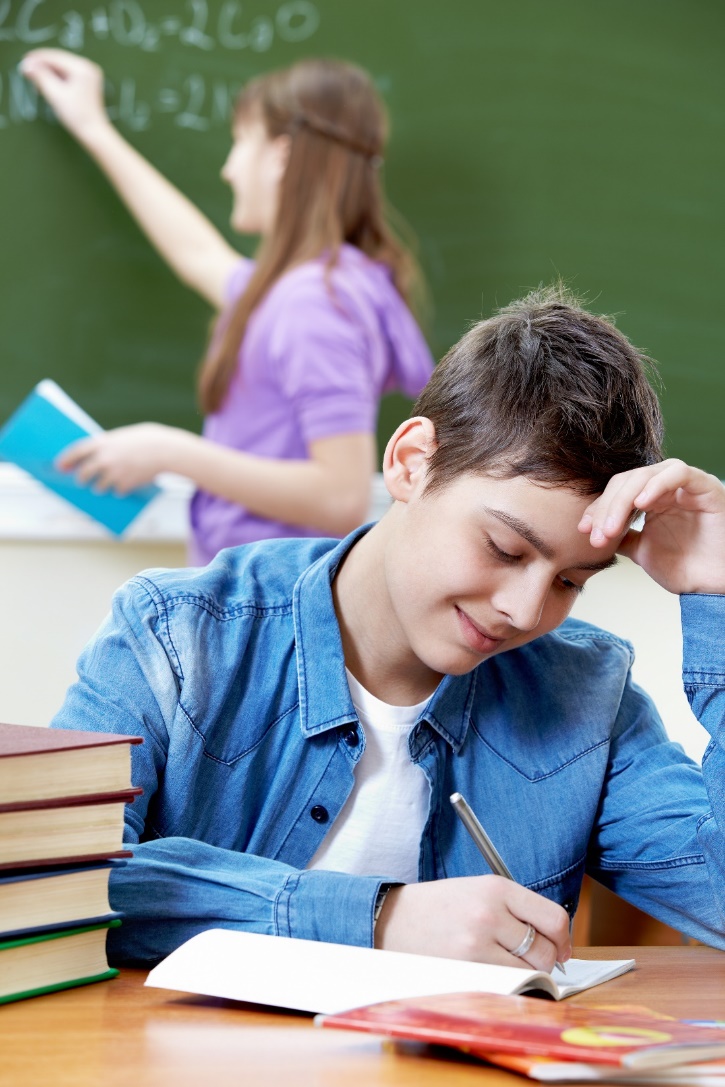 Zdroj: ČŠI
Освіта ХХІ століття – ревізія Рнп
Зміст навчання – основа, додаткове та складова на вибір
Однозначно змінити обов’язковий зміст навчання  для кожного учня, який буде відповідати викликам сьогодення й майбутнього
Цільова методична підтримка вчителів, яка дозволяє досягнути з учнями освітніх цілей
RVP
3
РЕГІОНАЛЬНІ ОСОБЛИВОСТІ В ОСВІТІ
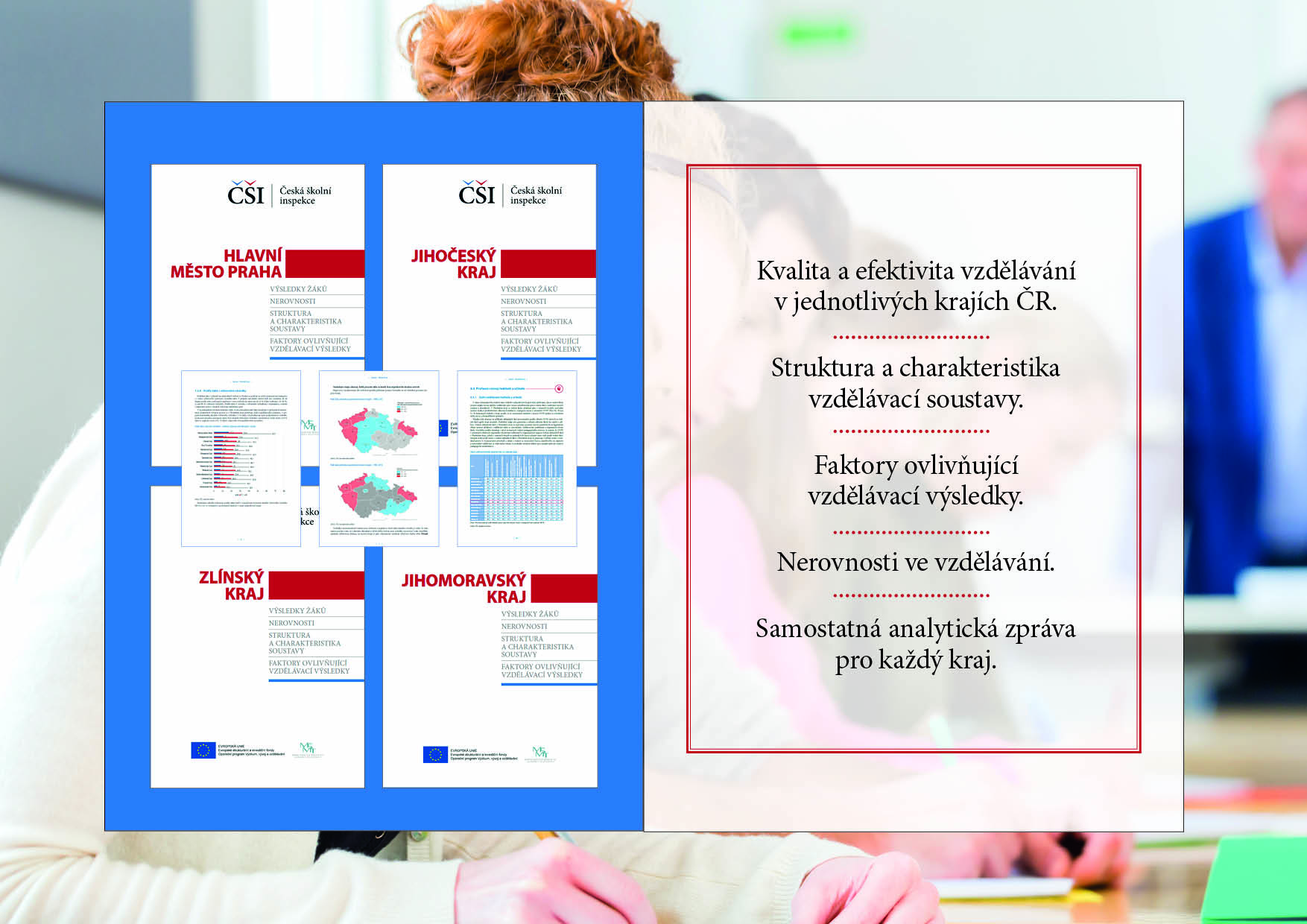 Якість та ефективність освіти в кожному краї Чехії
…………………….
Структура та характеристика освіти
…………………….
Фактори, які впливають на результати навчання
…………………….
Нерівність в освіті
………………………
Самостійний аналітичний звіт для кожного краю
СТРУКТУРА СИСТЕМИ ОСВІТИ
ЧЕСЬКА ОСВІТА Є ДУЖЕ ДЕЦЕНТРАЛІЗОВАНОЮ
1
міністерство
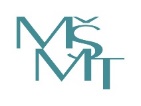 14
країв
ЧЕСЬКА ОСВІТА Є ДУЖЕ ДЕЦЕНТРАЛІЗОВАНОЮ
1
міністерство
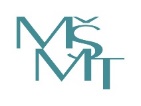 14
країв
муніципалітети з розширеними повноваженнями
205
ЧЕСЬКА ОСВІТА Є ДУЖЕ ДЕЦЕНТРАЛІЗОВАНОЮ
1
міністерство
14
країв
муніципалітети з розширеними повноваженнями
205
3 500
засновників
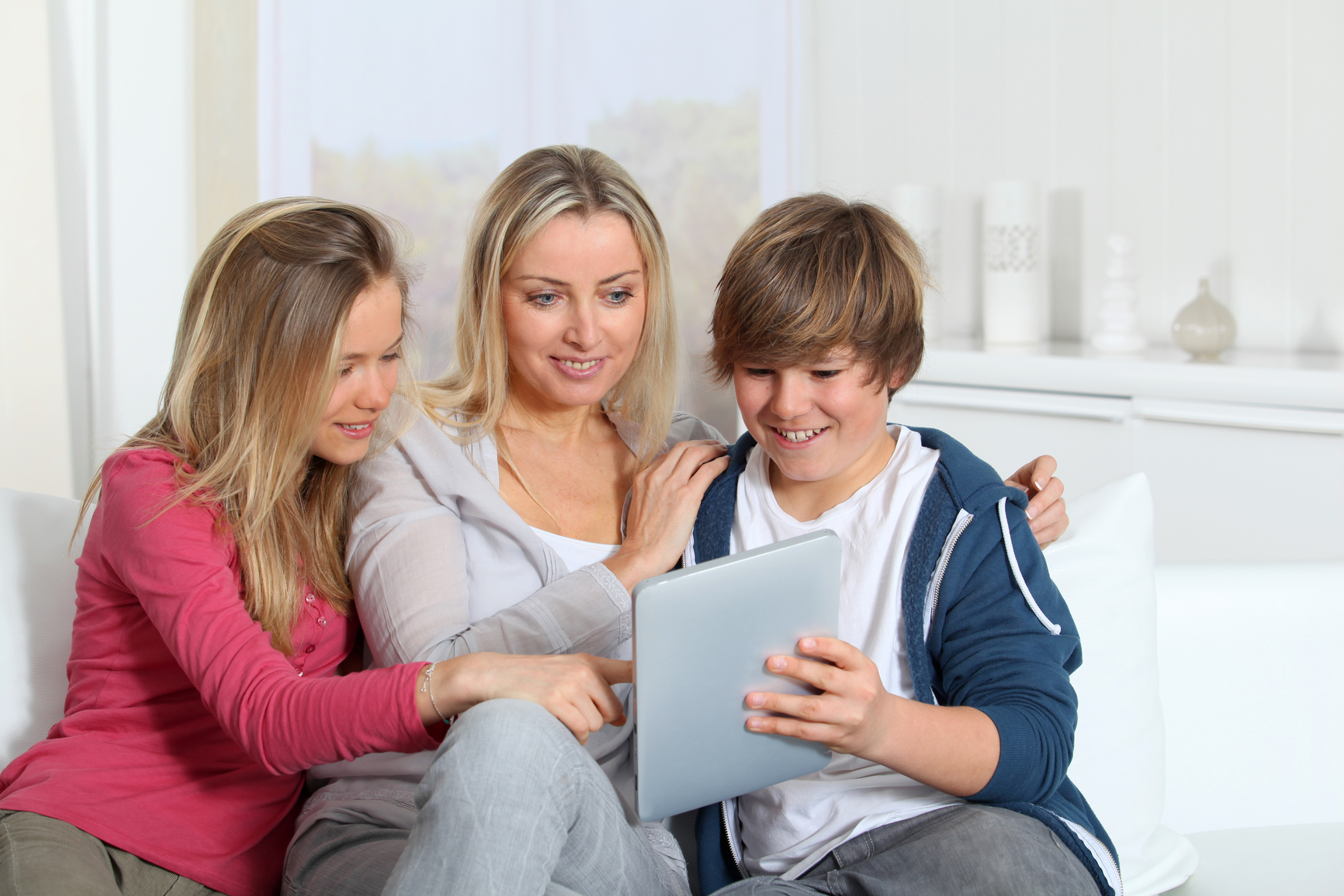 ВИКОРИСТАННЯ НАВЧАЛЬНОГО ПОТЕНЦІАЛУ НАШИХ УЧНІВ ОБМЕЖЕНО ВПЛИВОМ СІМЕЙНОГО СТАНОВИЩА
ВПЛИВ СОЦІОЕКОНОМІЧНОГО СТАТУТУ„СЕС“НА РЕЗУЛЬТАТИ УЧНІВ
Домінантним фактором, який впливає на результати учнів НЕ ЛИШЕ у міжнародних тестах грамотностей є соціоекономічний статут „СЕС“ даного учня як на рівні учня, так на рівні школи. СЕС не єдина передумова досягнутих результатів, проте його ефект є дуже сильний.
Несприятливий соціоекономічний статус учнів є несприятливим фактором, який негативно впливає на учнів вже в БШ → майбутній розвиток знань та навиків учнів великою мірою пошкоджено, якщо не компенсується відповідними заходами.
[Speaker Notes: Dominantním faktorem ovlivňujícím výsledky žáků v mezinárodních testech gramotnosti je socioekonomický status („SES“) daného žáka, a to jak na úrovni jednotlivce, tak na úrovni školy. To, z jakého sociálního a ekonomického prostředí žák pochází, jaké je vzdělání jeho rodičů, jakými zdroji podporujícími učení disponuje zejména v domácím prostředí  a jaký je efekt těchto proměnných na prospěch žáka, je elementární součástí většiny současných studií zabývajících se (nejen) vzdělávacím systémem České republiky.
Nepříznivý socioekonomický status žáků je znevýhodňujícím faktorem negativně ovlivňujícím již žáky základních škol, a to takovým způsobem, že je budoucí rozvoj znalostí a dovedností žáků do značné míry narušen, není-li kompenzován patřičnými opatřeními. OPATŘENÍMI SE BUDEME ZABÝVAT V DALŠÍ ČÁSTI PREZENTACE
 
 
Obecně:
Mnohé empirické studie potvrzují existenci vztahu mezi tzv. socioekonomickým statusem žáka (SES) a jeho školními výsledky. SES sice není jediným prediktorem dosažených výsledků, avšak jeho efekt je velmi silný. Tato souvislost byla potvrzena také v případě České republiky na datech z mezinárodního šetření PISA 2015, kterého se účastnili 15 letí žáci.
V diskurzu nejen pedagogických věd v České republice je tématem velmi silná geografická podmíněnost strukturálních problémů, a to včetně viditelné geografické distribuce výsledků mezinárodních testů gramotnosti a jejich překrývání na úrovni krajů s daty sledujícími další strukturální problémy. Sekundární analýzy PISA 2015 a TIMSS 2015 vydané již dříve Českou školní inspekcí poukázaly na geografické překrývání výsledků testů matematické a přírodovědné gramotnosti s hodnotami socioekonomického statusu („SES“) nebo s hodnotami sociálního kapitálu v jednotlivých krajích]
Найкращі учні найчастіше серед забезпечених учнів
У ЧЕХІЇ УЧНІ З НАЙКРАЩИМИ РЕЗУЛЬТАТАМИ РЕКРУТУЮТЬСЯ З НАЙБІЛЬШ ЗАБЕЗПЕЧЕНИХ ГРУП НАСЕЛЕННЯ
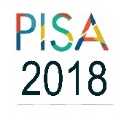 Вища кількість найкращих учнів (рівень грамотності 5 та вище)
Fig II.2.4
Найкращі учні серед забезпечених учнів
І НАВПАКИ МАЄМО НИЖЧУ ЧАСТКУ НЕЗАБЕЗПЕЧЕНИХ УЧНІВ, ЯКІ МАЮТЬ КРАЩІ РЕЗУЛЬТАТИ
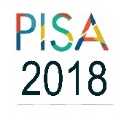 Žáci, kteří i přes nízký SES, dosahují dobrých výsledků (academic resiliance)
Учні, які й через низький СЕС, досягають добрих результатів (academic resiliance)
Fig II.3.1
НЕУСПІШНІ ШКОЛИ У ЧЕХІЇ МАЮТЬ ЩЕ Й НАЙМЕНШЕ ДЖЕРЕЛ(Z HLEDISKA PERSONÁLNÍHO I MATERIÁLNÍHO VYBAVENÍ)
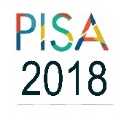 Rozdíly mezi zvýhodněnými a znevýhodněnými školami z hlediska personálních a materiálních zdrojů
Різниця між успішними та неуспішними школами з точки зору персональних та матеріальних джерел
Відповіді директорів
Fig II.5.5
Znevýhodněné školy mají více zdrojů než ty zvýhodněné
Неуспішні школи мають менше джерел, ніж успішні
Статистично суттєва різниця виділена темнішим кольором
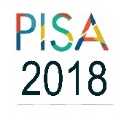 РІЗНИЦЯ МІЖ ШКОЛАМИ
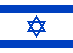 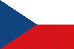 Zdroj: PISA 2018
У МЕЖАХ OЕСР НАШІ ДІТИ МАЮТЬ ОДИН З НАЙНИЖЧИХ ШАНСІВ, ЩО МАТИМУТЬ КРАЩУ ОСВІТУ, НІЖ ЇХНІ БАТЬКИ.
ЧЕХІЯ МАЄ НАЙНИЖЧУ КІЛЬКІСТЬ ЛЮДЕЙ У ВІЦІ 26–65 РОКІВ, ЯКИМ ВДАЛОСЯ ДОСЯГНУТИ КРАЩОЇ ОСВІТИ, НІЖ МАЛИ ЇХ БАТЬКИ
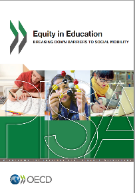 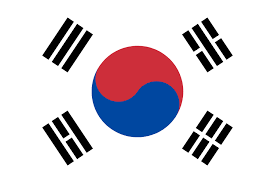 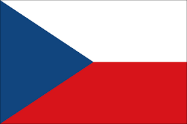 Zdroj: OECD,  Equity in Education: Breaking Down Barriers to Social Mobility, 2018 a výsledky šetření PIAAC
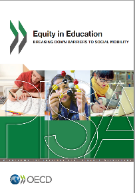 ЧЕХІЯ МАЄ НАЙМЕНШЕ ВИПУСКНИКІВ ЗВО (у категорії 26 – 65 років) ІЗ СІМЕЙ, В ЯКИХ БАТЬКИ НЕ МАЛИ НАВІТЬ СЕРЕДНЬОЇ ОСВІТИ
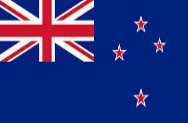 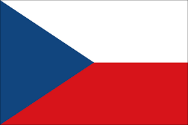 Zdroj: OECD,  Equity in Education: Breaking Down Barriers to Social Mobility, 2018 a výsledky šetření PIAAC
Несприятливі впливи у нашій системі освіти ще й посилюються суттєвими регіональними відмінностями.
КРАЇ ВІДПОВІДНО ДО СЕРЕДНЬОГО СЕС
високи
середній
низький
Pozn.: standardizováno, průměr ze tří mezinárodních šetření – PIRLS, TIMSS, PISA
ZV
1 ступінь БШ
Кількість уроків прямої педагогічної діяльності, які вів вчитель без кваліфікації для 1 ступеня БШ
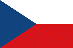 27,8 %
27,8
17,7 %
12,0
12,0 %
неапробоване навчання – уроки ППД
ZV
2 ступінь БШ
Кількість уроків прямої педагогічної діяльності, які вів вчитель без відповідної апробації
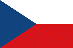 48,2
48,2 %
27,4 %
20,5
20,5 %
неапробоване навчання – уроки ППД
АПРОБОВАНІСТЬ ВЧИТЕЛЯ ТА ЙОГО ПІСЛЯДИПЛОМНА ОСВІТА ПОЗИТИВНО ВПЛИВАЄ НА:
ВИБІР ЕФЕКТИВНИХ ФОРМ РОБОТИ ЩОДО ВИЗНАЧЕНОЇ ЦІЛІ УРОКУ
ВИБІР ЕФЕКТИВНИХ НАВЧАЛЬНИХ МЕТОДІВ
1.
3.
2.
НАВЧАЛЬНУ АТМОСФЕРУ
ЗАСТОСУВАННЯ ІНДИВІДУАЛІЗОВАНОГО ТА ДИФЕРЕНЦІЙОВАНОГО ПІДХОДУ ДО УЧНІВ
КОМПЛЕКСНИЙ ЗВОРОТНІЙ ЗВ’ЯЗКО УЧНЯМ
4.
5.
ZV
Моніторинг за аспектами навчання
ВИРАЗНА ТА ДОМІНАНТНА ПРИСУТНІСТЬ
ФРОНТАЛЬНОГО НАВЧАННЯ
71,4
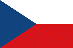 86,2
86,2 %
86,2 %
81,1%
71,4 %
SV
Моніторинг за аспектами навчання
ВИРАЗНА ТА ДОМІНАНТНА ПРИСУТНІСТЬ
ФРОНТАЛЬНОГО НАВЧАННЯ
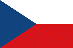 91,7 %
86,2 %
91,7
81,0 %
71,4
71,4 %
ЧИТАЦЬКА ГРАМОТНІСТЬ
Середній результат та середній індекс ESCS в краях Чехії
2 навчальні роки
ПРОФЕСІЙНЕ ВЕДЕННЯ ВЧИТЕЛІВ
2018/2019
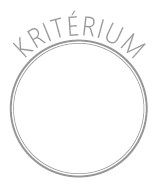 Керівництво школи цільово опікується наповненням релевантних потреб кожного педагога та його професійного розвитку, формують умови для обміну педагогічним досвідом з іншими школами та дієво підтримує педагогів-початківців
2.3
Кількість шкіл  у %
СПО
ГО
ДО
БО
25,7 %
21,96 %
17,9 %
12,5 %
Рівень, який вимагає покращення або незадовільний
ZV
2018/2019
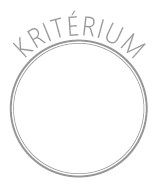 ОЦІНЮВАННЯ ПЕДАГОГІЧНОГО УПРАВЛІННЯ ШКОЛИ
Керівництво школи цільово опікується наповненням релевантних потреб кожного педагога та його професійного розвитку, формують умови для обміну педагогічним досвідом з іншими школами та дієво підтримує педагогів-початківців
2.3
48,0
48,0 %
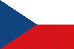 86,2 %
12,9
12,9 %
25,7 %
Рівень, який вимагає
покращення або незадовільний
ПЕДАГОГІЧНЕ УПРАВЛІННЯ ШКОЛИ
2018/2019
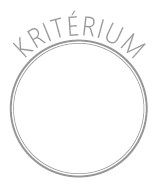 Керівництво школи активно керує, регулярно моніторить та оцінює роботу школи й приймає дієві заходи
2.1
Кількість шкіл  у %
СПО
ГО
ДО
БО
45,7 %
45 %
39,2 %
37,5 %
Рівень, який вимагає покращення або незадовільний
ZV
2018/2019
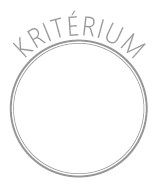 ОЦІНЮВАННЯ ПЕДАГОГІЧНОГО УПРАВЛІННЯ ШКОЛИ
2.1
Керівництво школи активно керує, регулярно моніторить та оцінює роботу школи й приймає дієві заходи
64,0
64,0 %
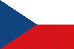 86,2 %
15,8 %
45,0 %
15,8
Рівень, який вимагає
покращення або незадовільний